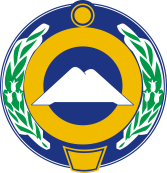 Публичные слушания к отчету об исполнении республиканского бюджета КЧР за 2018 год
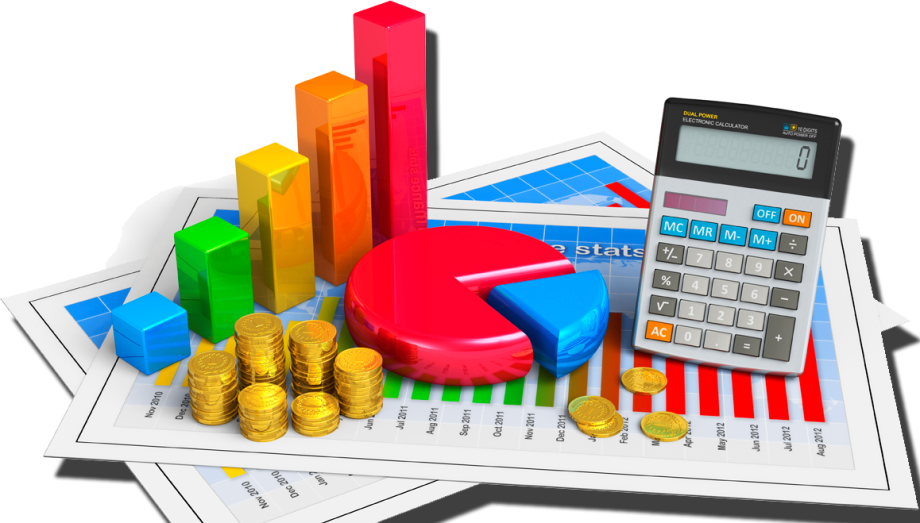 Июнь 2019г
2
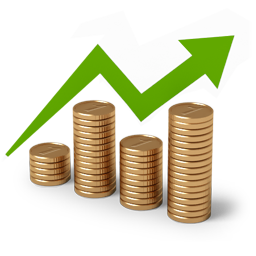 Анализ поступления доходов в республиканский бюджет за 2017-2018 гг., млн. рублей
3
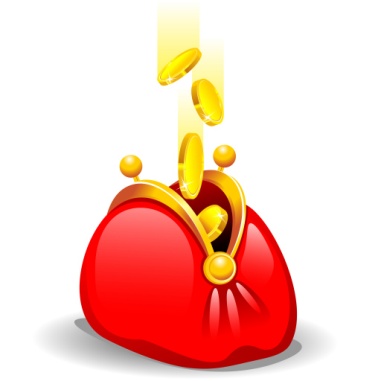 Сравнительный анализ поступления налоговых и неналоговых доходов республиканского бюджета КЧР, млн. рублей
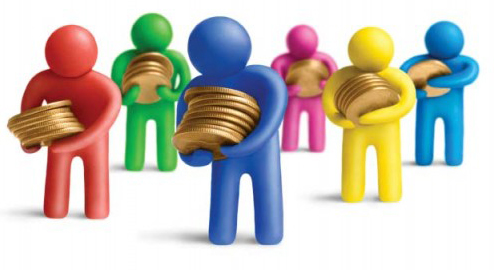 Структура налоговых и неналоговых доходов бюджета за 2017-2018 гг., %
2017
Динамика поступлений в бюджет налога 
на доходы физических лиц 
за 2016-2018 гг., млн. рублей
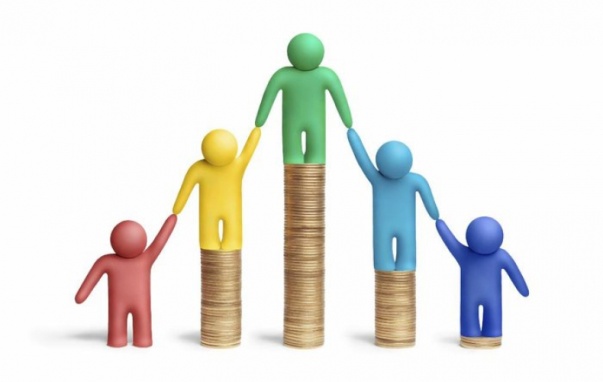 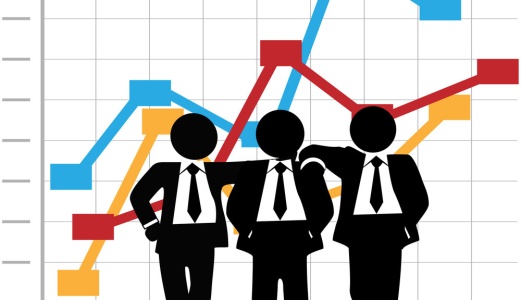 Динамика и структура поступлений налога на прибыль организаций за 2016-2018 гг., млн. рублей
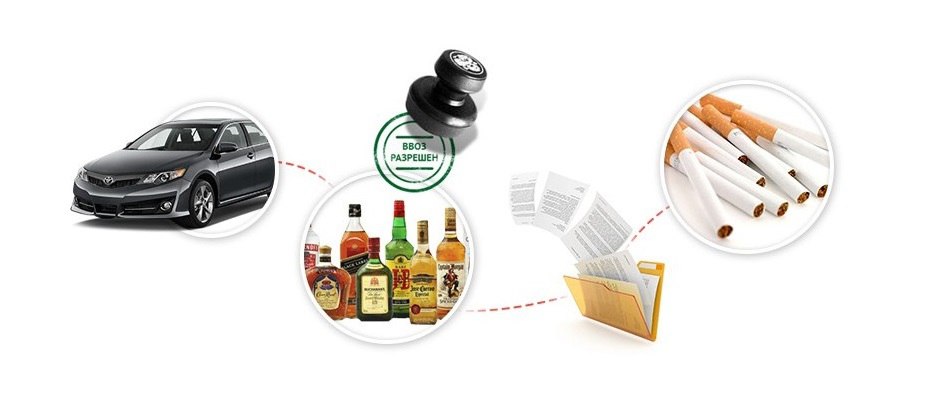 Динамика и структура поступлений акцизов за 2016-2018 гг., млн. рублей
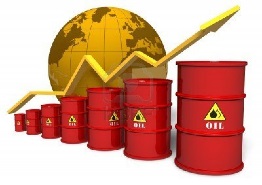 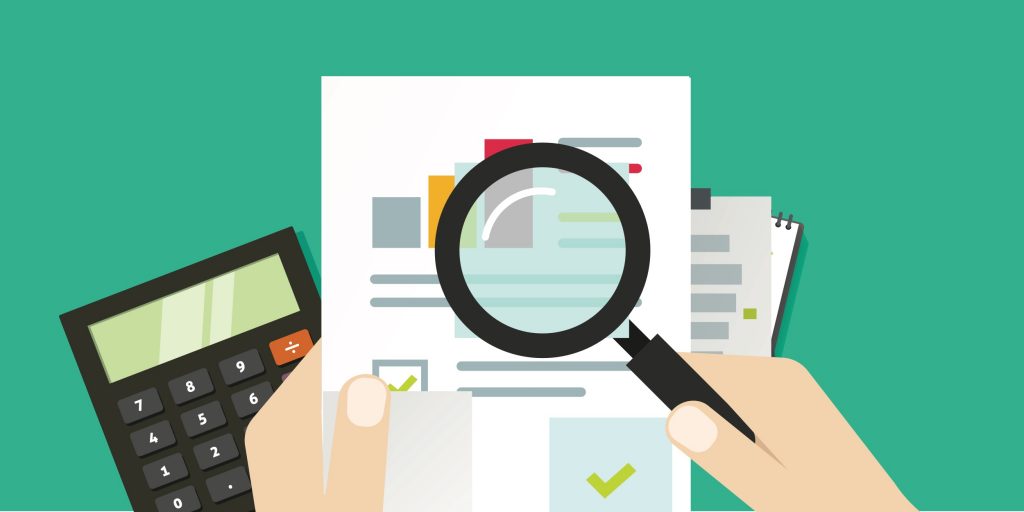 Поступление отдельных видов 
доходов в республиканский бюджет 
за 2018 год, млн. рублей
9
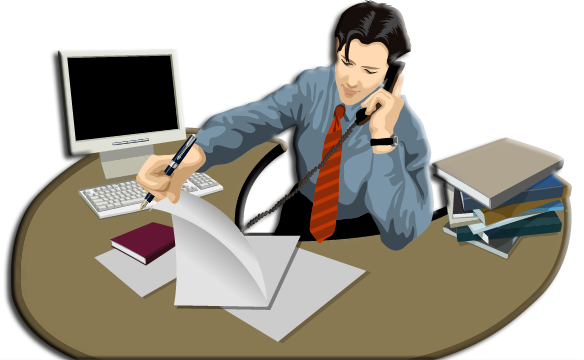 Анализ безвозмездных поступлений в республиканский  бюджет КЧР                         за 2017-2018 гг., млн. рублей
10
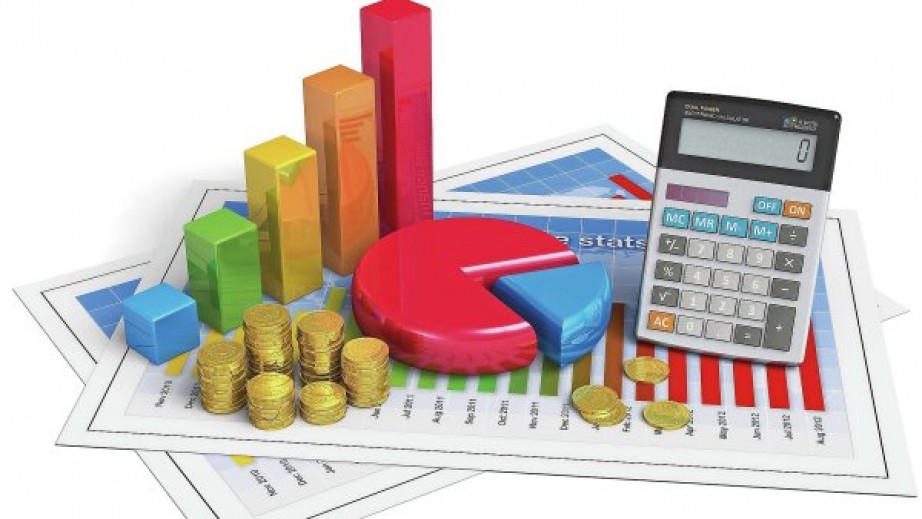 Анализ исполнения расходов бюджета за 2017-2018 гг., млн. руб
11
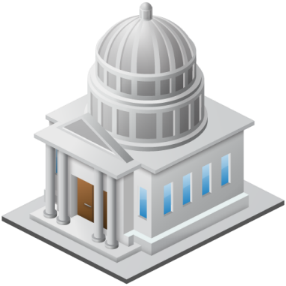 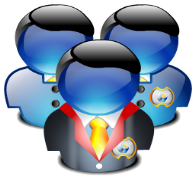 Общегосударственные вопросы
12
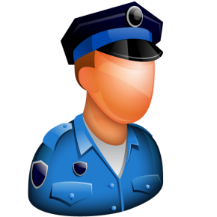 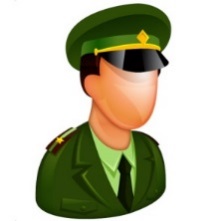 Национальная оборона
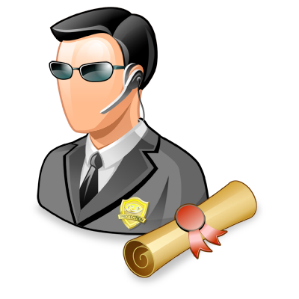 Национальная безопасность и 
правоохранительная деятельность
13
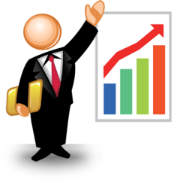 Национальная экономика
Охрана окружающей среды
14
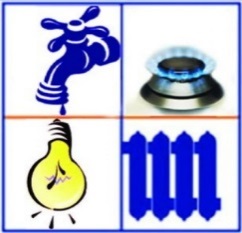 Жилищно-коммунальное хозяйство
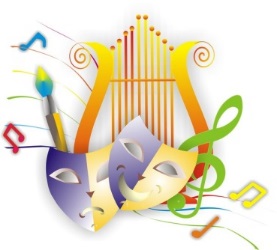 Культура и кинематография
15
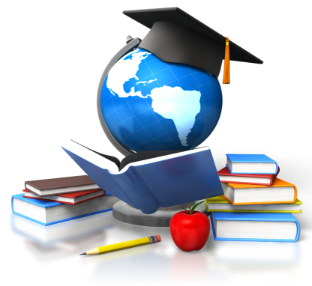 Образование
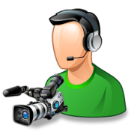 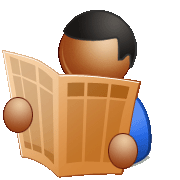 Средства массовой информации
16
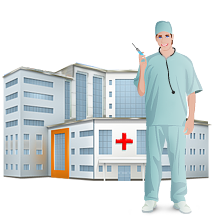 Здравоохранение
17
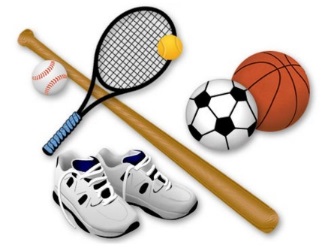 Физическая культура и спорт
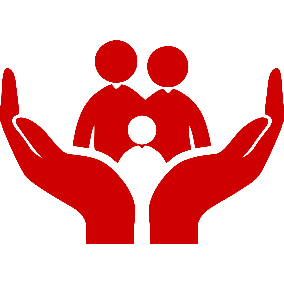 Социальная политика
18
Финансовое обеспечение государственных программ в 2018 году, млн. руб
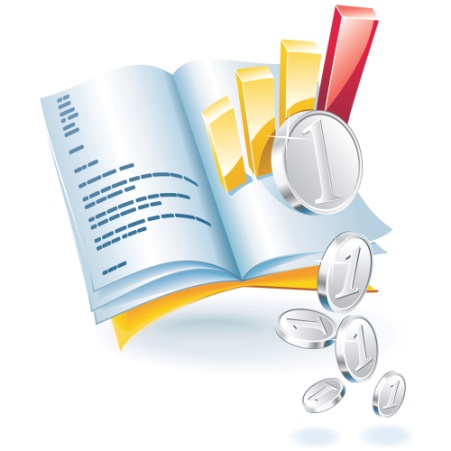 19
20
Структура социально-значимых  расходов республиканского бюджета за 2017-2018 гг, %
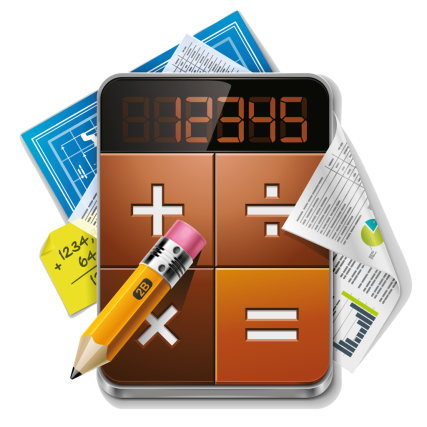 2017 г
2018 г
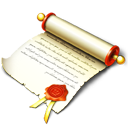 21
Реализация Указов Президента Российской Федерации от 7 мая 2012 года в 2017 году, млн. руб в 2018 году
22
Информация о достижении показателей «дорожных карт» 
по размеру заработной платы отдельных категорий работников 
бюджетной сферы по КЧР за  2018 г
23
Меры социальной поддержки
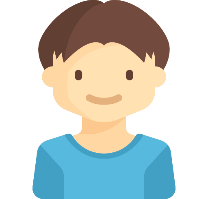 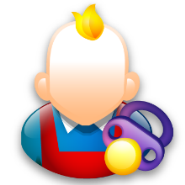 24
25
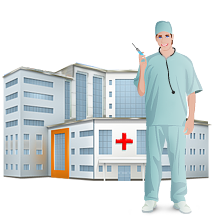 Расходы республиканского бюджета в 2018 году по отрасли «Здравоохранение» составили 3 027,1 млн. рублей при уточненном годовом плане 3 088,2 млн. рублей, исполнение составило 98,0 %. 
Доля расходов на здравоохранение составила около 12,6 % от бюджета республики.
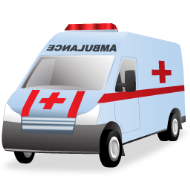 +130,8
млн.руб
ОМС
26
Реализация социально-значимых госпрограмм через СМИ
Динамика расходов в сфере дорожного хозяйства за период с 2016- 2018 гг., млн.руб.
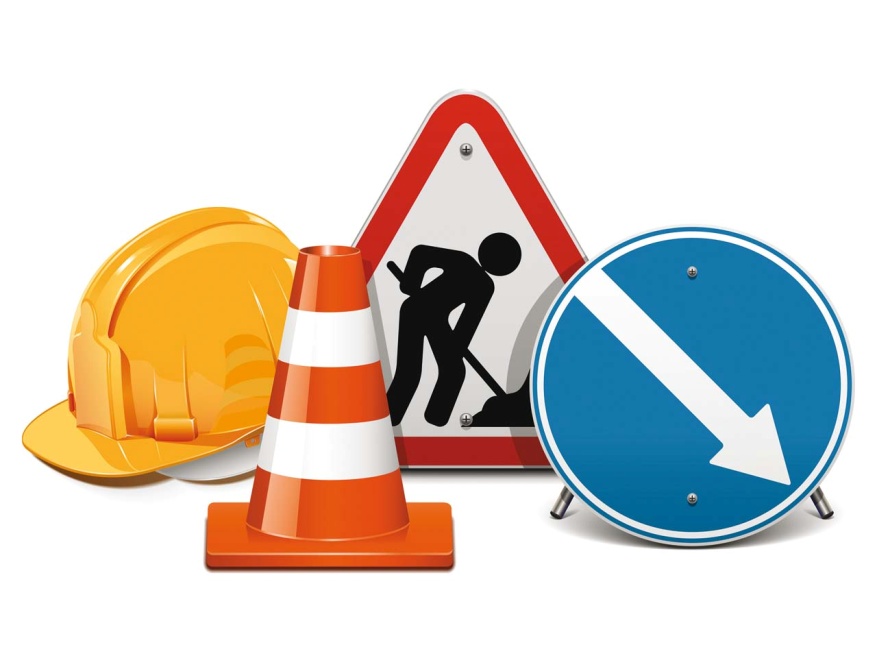 29
"Развитие сельского хозяйства Карачаево-Черкесской Республики до 2020 года", млн. рублей
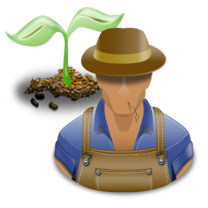 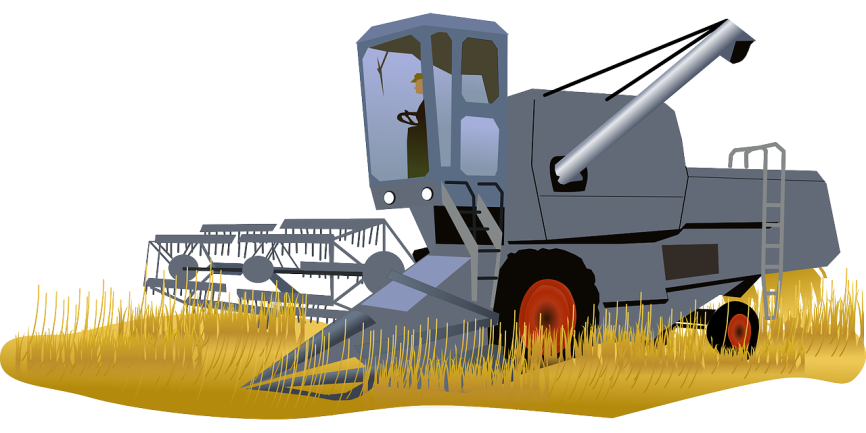 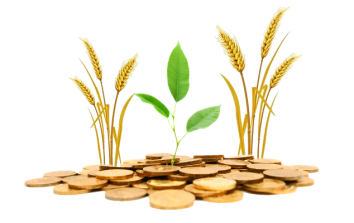 Анализ финансирования капитальных вложений за 2016-2018 годы, млн. рублей
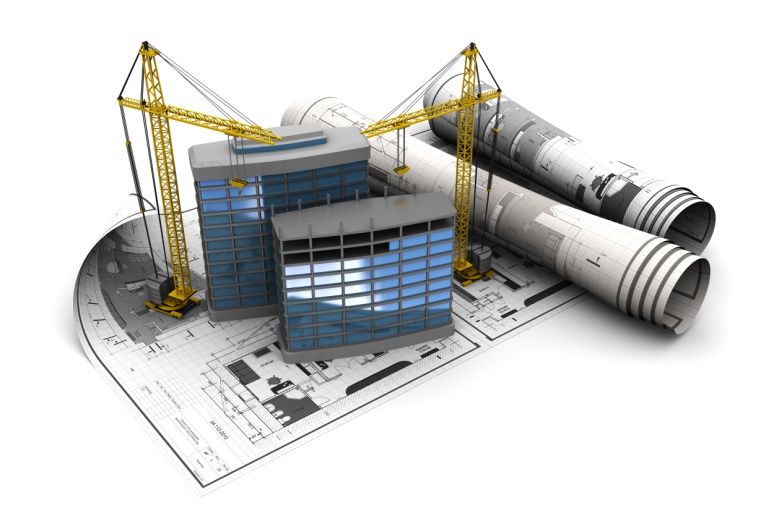 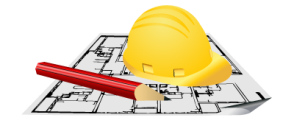 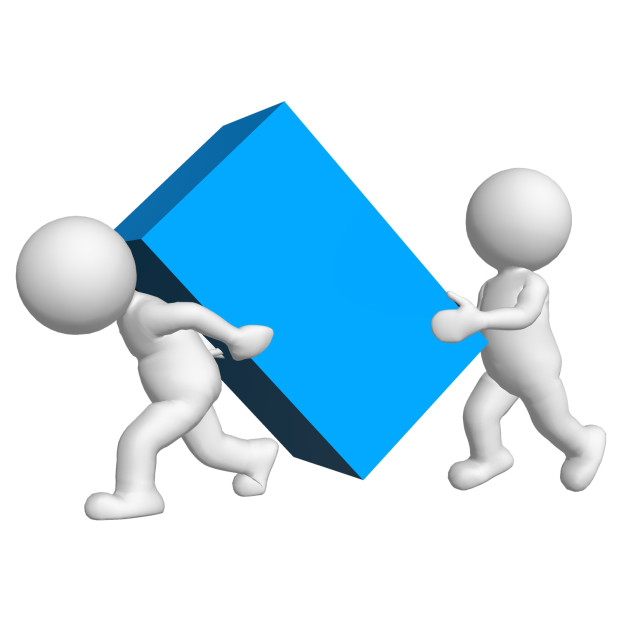 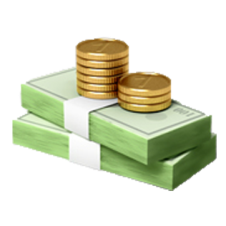 Структура и динамика
 государственного долга КЧР
 за период 2016-2018 гг.,  млн. руб
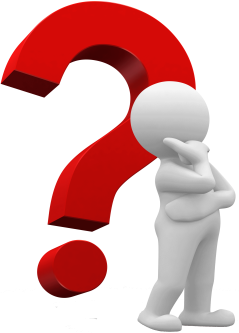 33
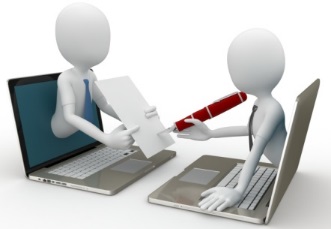 Обслуживание государственного долга
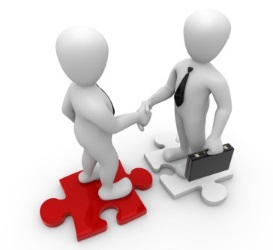 Межбюджетные трансферты